Virtualna terenska nastava 2.0
Vesna Janko, prof.
II. osnovna škola Bjelovar
vesna.janko@skole.hr
Zašto naziv „Virtualna terenska nastava 2.0”?
Projekt pod nazivom „Virtualna terenska nastava” nastao u sklopu E-learning akademije 2009. godine
Kristina Rismondo (XV. Gimnazija Zagreb), Vesna Janko (II. OŠ Bjelovar)  
Prezentiran na CUC-u 2009. godine
VTN na drugačiji način
Korištenje Google Street View tehnologije
CUC 2016, Rovinj, 9. - 11. 11. 2016.
2
Suvremena terenska nastava
Osnovna metoda u nastavi Geografije
Na licu mjesta doživljaj geografske stvarnosti prostora
Zahtjeva potpuno sudjelovanje učenika
Istraživački rad, rješavanje problemskih zadataka, prezentacijske vještine, suradničko učenje
Interdisciplinarna 
Zašto se malo koristi u nastavi?
Organizacijski i provedbeno zahtjevnija
Financijski problemi
CUC 2016, Rovinj, 9. - 11. 11. 2016.
3
Virtualna terenska nastava
Potpomognuta suvremenom tehnologijom
Nema vremenskog i prostornog ograničenja u izvedbi
Omogućava suvremeni pristup nastavi
Organizacija i priprema je slična klasičnoj terenskoj nastavi
Ograničenja:
Potrebno imati tehnička sredstva (Internet, tableti, računala)
Ograničen je broj metoda rada
CUC 2016, Rovinj, 9. - 11. 11. 2016.
4
Korišteni alati
Tableti za učenike (Samsung Galaxy Note, 2014), Internet, prezentacijsko računalo
Google Street View
Google Earth (stolna verzija i mobilna aplikacija)
Google Maps / Google My Maps, HAK karta
Google Forms (Microsoft Forms)
Prezentacijski alati (S-Note, PowerPoint, Excel)
Google Sites za web stranicu
Google Maps JavaScript API
CUC 2016, Rovinj, 9. - 11. 11. 2016.
5
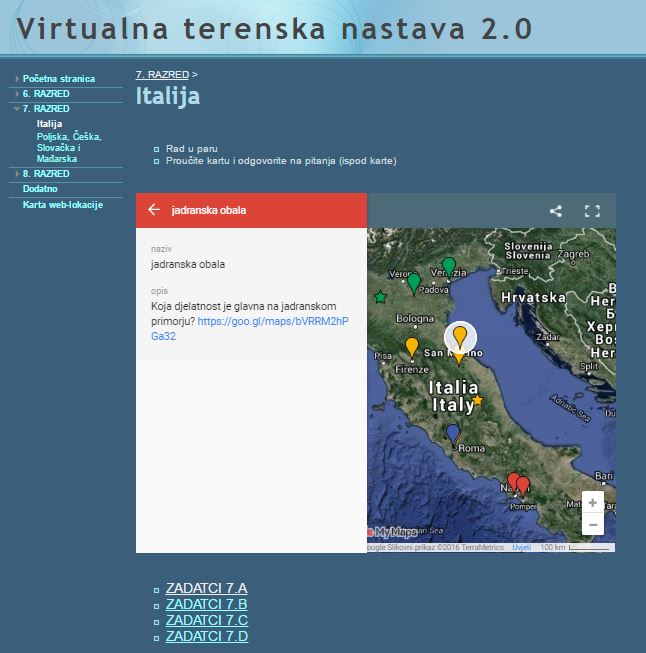 Primjeri iz nastavne prakse
http://bit.ly/terenska
CUC 2016, Rovinj, 9. - 11. 11. 2016.
6
Uočavanje i opisivanje geografskih pojava
6. razred
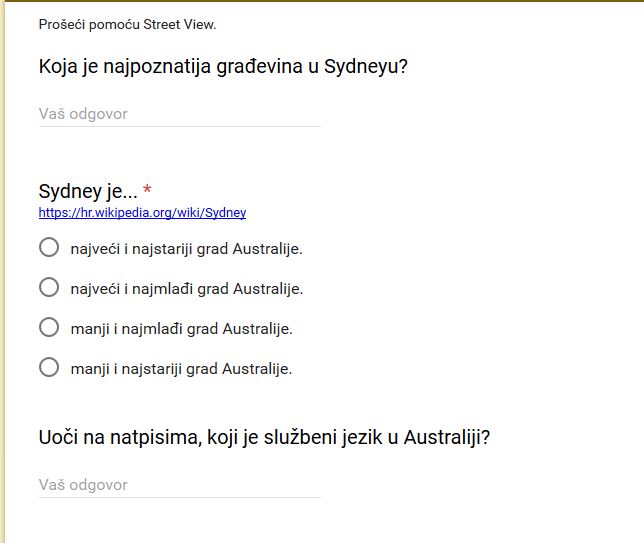 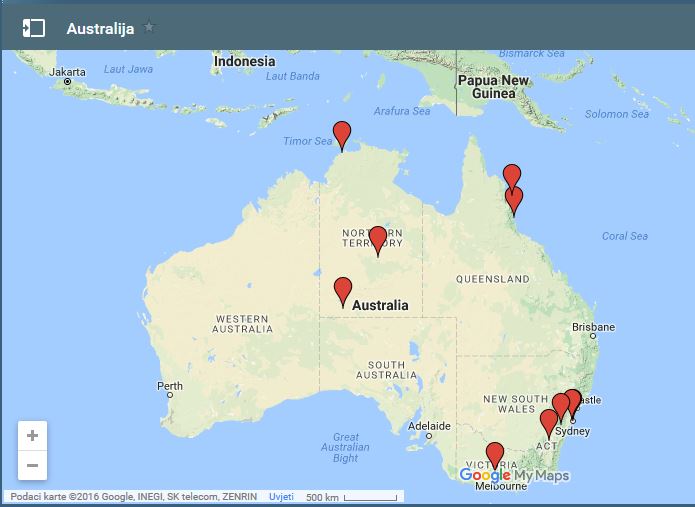 Google Forms
CUC 2016, Rovinj, 9. - 11. 11. 2016.
7
Google Maps
Uočavanje i opisivanje geografskih pojava
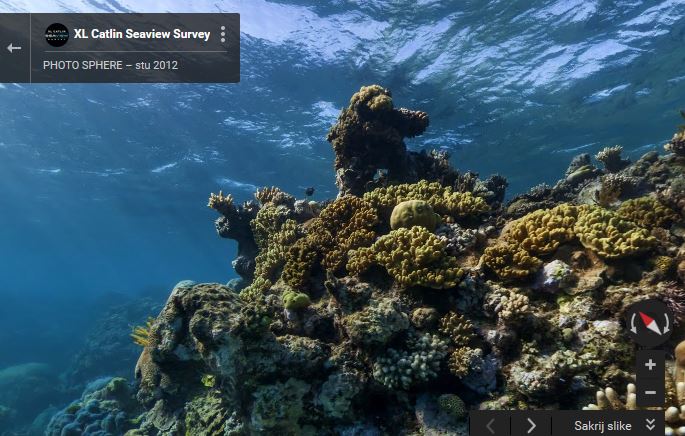 Google Street View
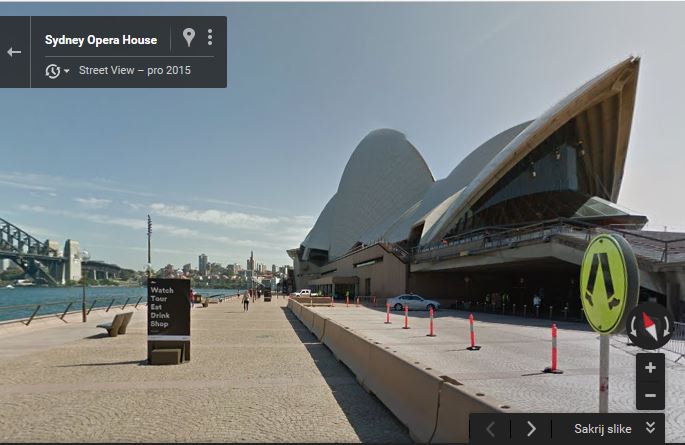 CUC 2016, Rovinj, 9. - 11. 11. 2016.
8
Uočavanje i opisivanje geografskih pojava
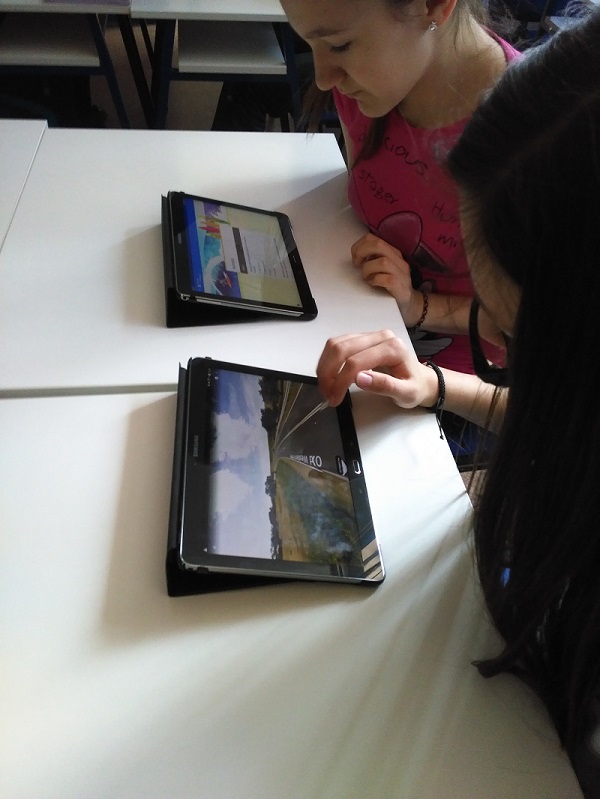 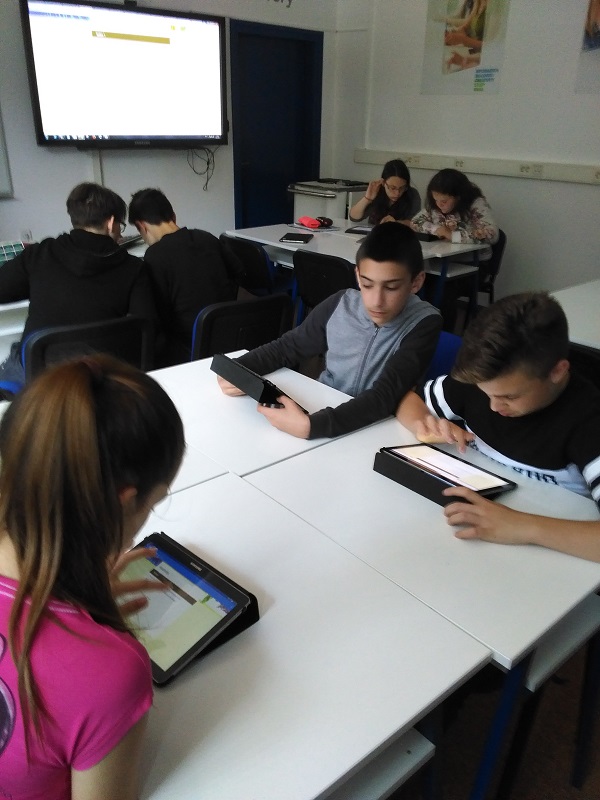 - rad u paru
- jedan školski sat
CUC 2016, Rovinj, 9. - 11. 11. 2016.
9
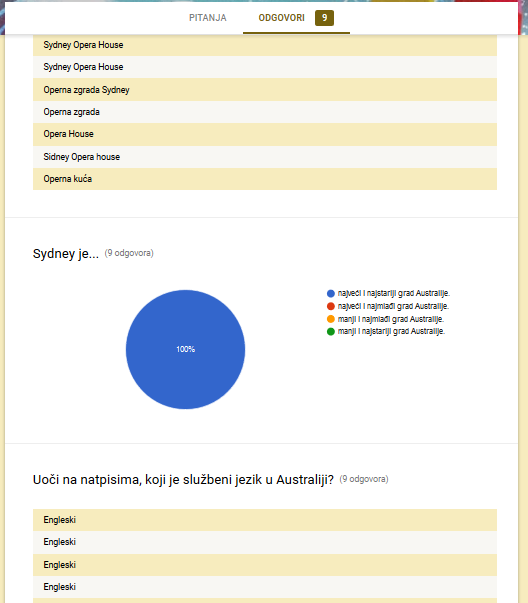 Uočavanje i opisivanje geografskih pojava
Prikupljanje odgovora i vrednovanje rezultata
CUC 2016, Rovinj, 9. - 11. 11. 2016.
10
Izrada izvještaja s „putovanja”
7. razred
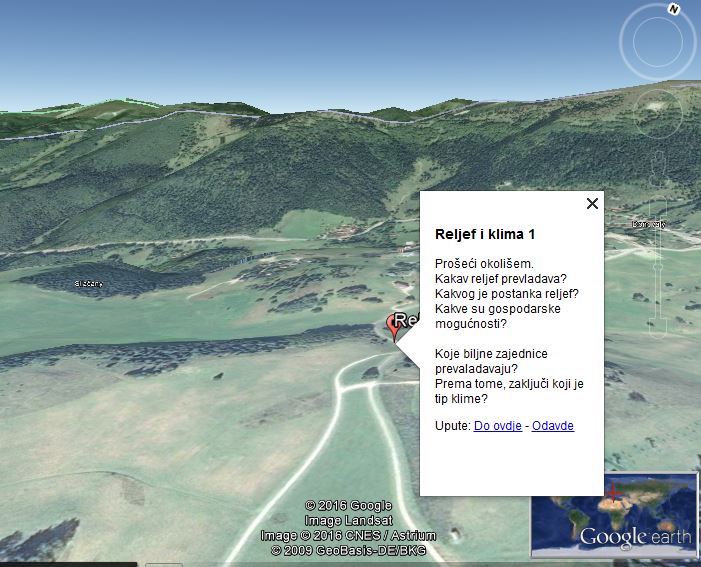 Poljska, Češka, Slovačka i Mađarska

ZADATAK:
Napišite izvještaj s putovanja prema navedenim zadatcima i točkama na karti. Prošeći terenom. Uočene pojave slikaj i umetni u prezentaciju. Opiši ih.
CUC 2016, Rovinj, 9. - 11. 11. 2016.
11
Google Earth
Izrada izvještaja s „putovanja”
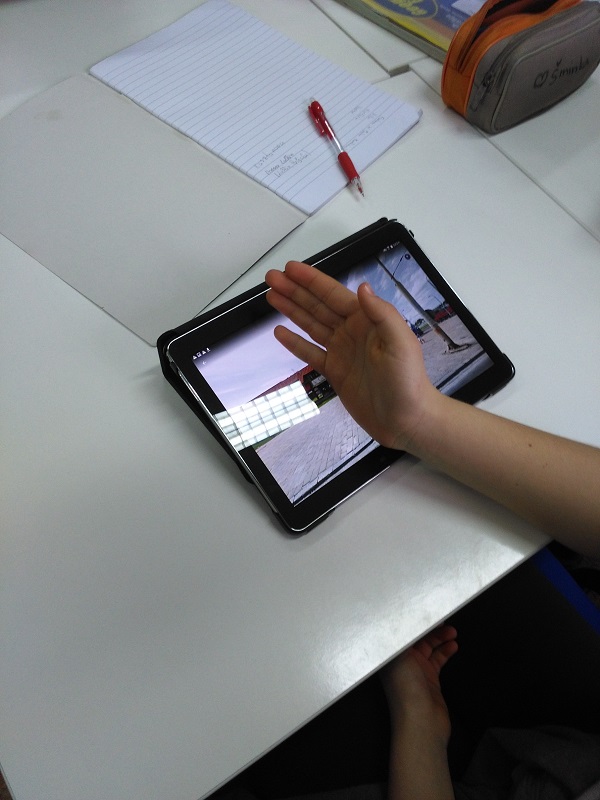 rad u grupi, podjela zadataka u grupi
min. dva školska sata
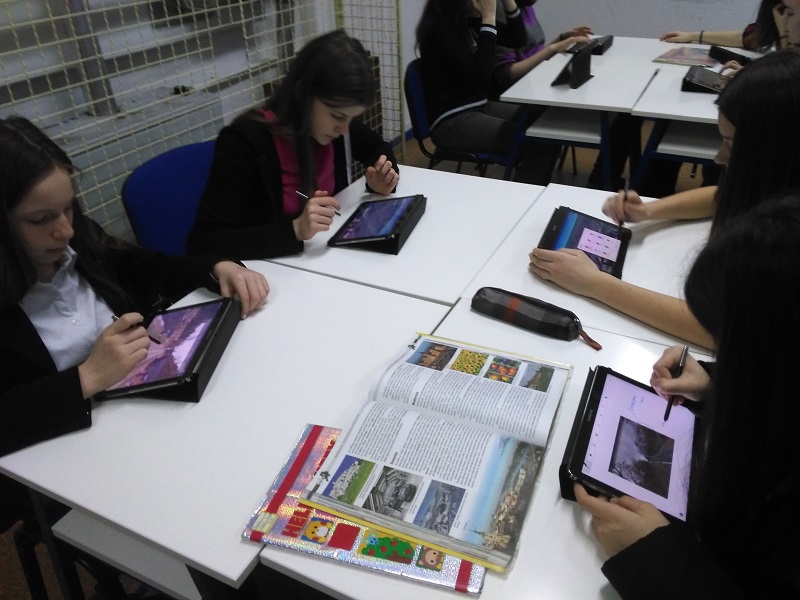 CUC 2016, Rovinj, 9. - 11. 11. 2016.
12
Izrada izvještaja s „putovanja”
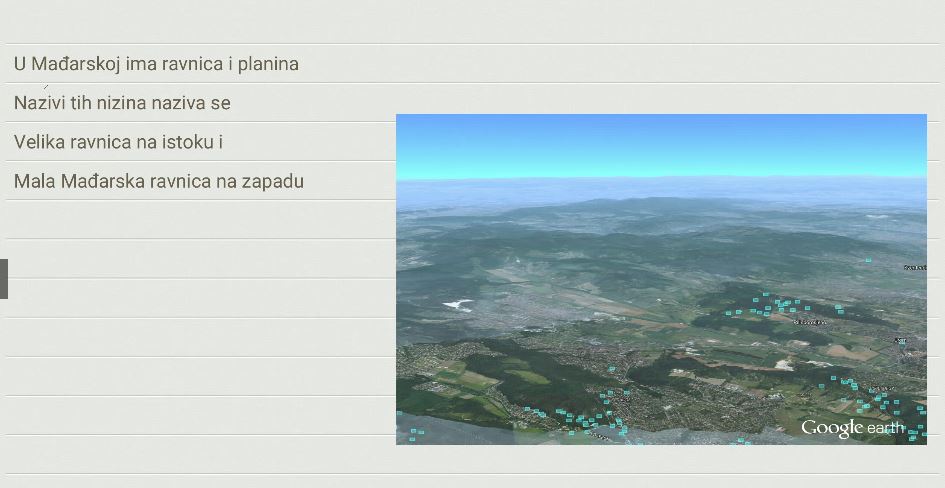 CUC 2016, Rovinj, 9. - 11. 11. 2016.
13
Izrada izvještaja s „putovanja”
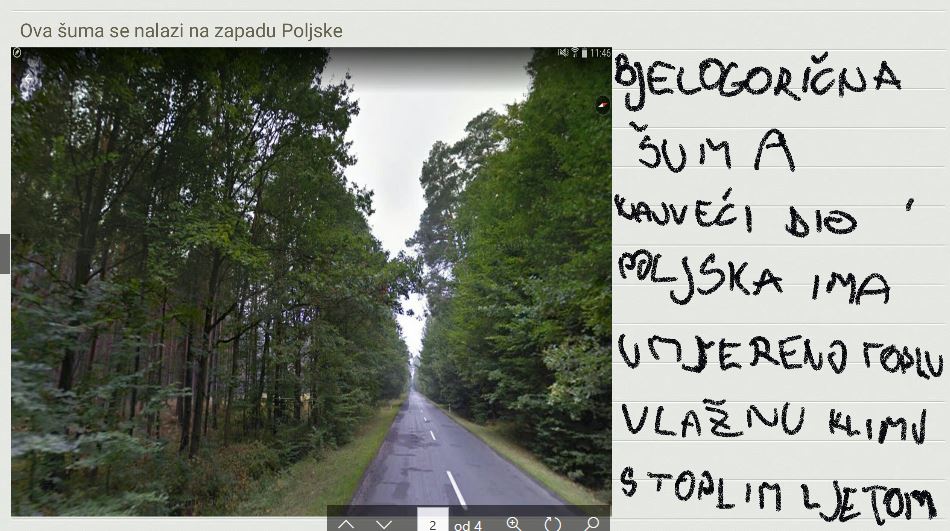 CUC 2016, Rovinj, 9. - 11. 11. 2016.
14
Rješavanje problemskog zadatka
8. razred
ZADATAK:
Zamislite kružno putovanje automobilom kroz nizinsku Hrvatsku. Posjetit ćete znamenitosti i kulturno-zabavna događanja, kušati tradicionalnu kuhinju.
Izradite troškovnik i plan puta za pet dana.
Zadatak vaše grupe je potrošiti 10.000,00 kn i proći najmanje 500 km.
Koristite: 
HAK karte,
Excel,
Google Street View,
Službene stranice destinacija.
CUC 2016, Rovinj, 9. - 11. 11. 2016.
15
Rješavanje problemskog zadatka
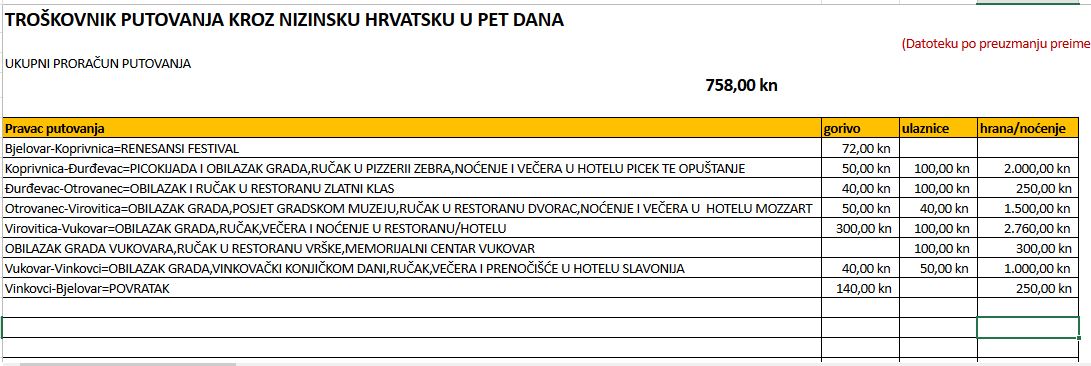 CUC 2016, Rovinj, 9. - 11. 11. 2016.
16
Rješavanje problemskog zadatka
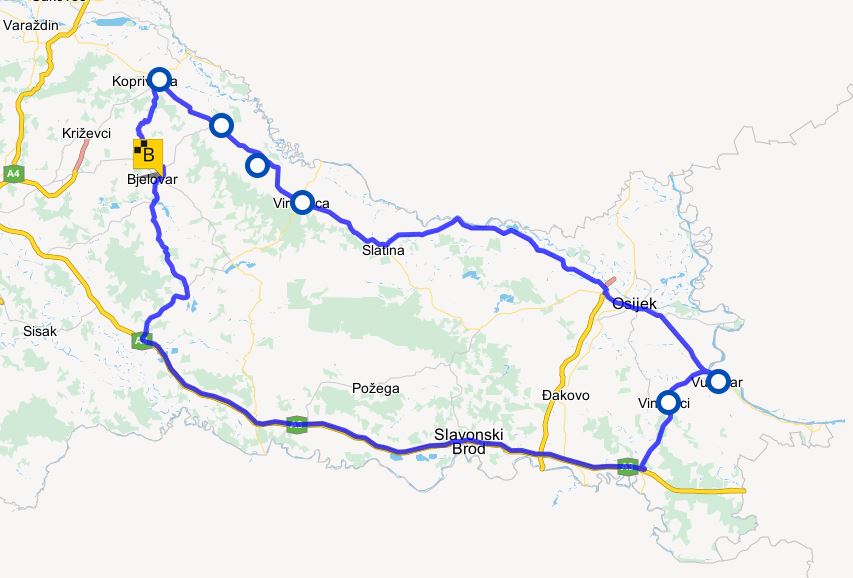 HAK karte – ruta putovanja
CUC 2016, Rovinj, 9. - 11. 11. 2016.
17
Kviz igra „Pogodi gdje sam”
http://bit.ly/pogodi1
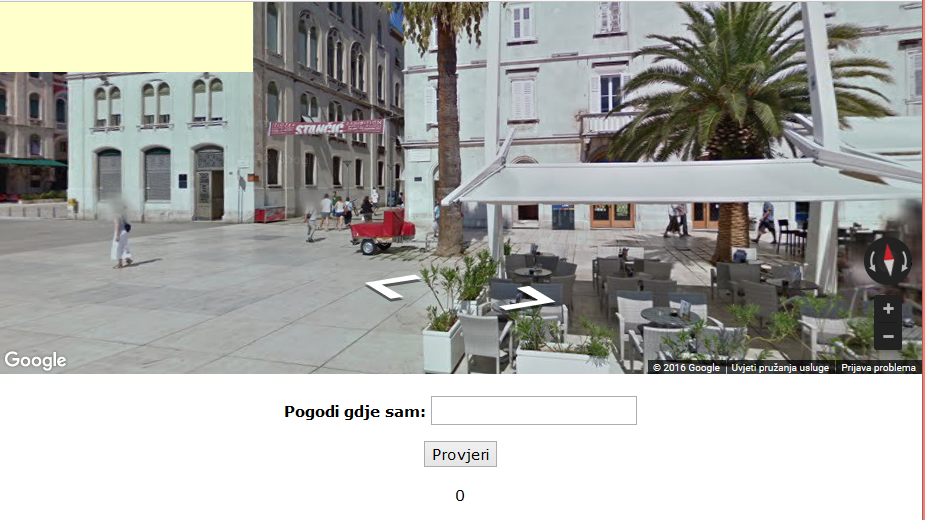 CUC 2016, Rovinj, 9. - 11. 11. 2016.
18
Zaključak
Virtualna terenska nastava omogućava uz pomoć IKT-a i suvremenih metodičkih postupaka interaktivno, istraživačko i kreativno istraživanje prostora.

Klasična terenska nastava jest najkvalitetnija metoda rada u nastavi Geografije i nezamjenjiva je.
CUC 2016, Rovinj, 9. - 11. 11. 2016.
19
Hvala na pažnji!
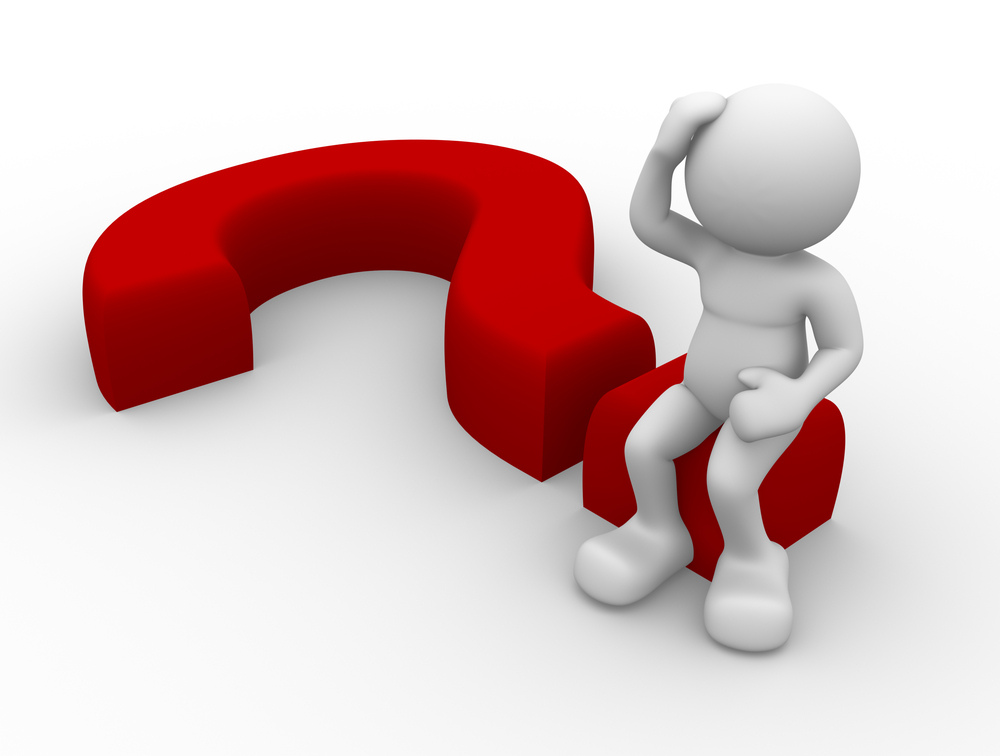 CUC 2016, Rovinj, 9. - 11. 11. 2016.
20